Использование SCIENCE INDEX для определения индекса цитирования ученых ВГАСУ
РИНЦ – российский индекс научного цитирования, рассчитываемый как количество ссылок на публикации автора, организации, зарегистрированный в базе данных «Научной электронной библиотеки» elibrary.ru. В России база данных РИНЦ является одним из основных источников информации для оценки эффективности организаций, занимающихся НИР.
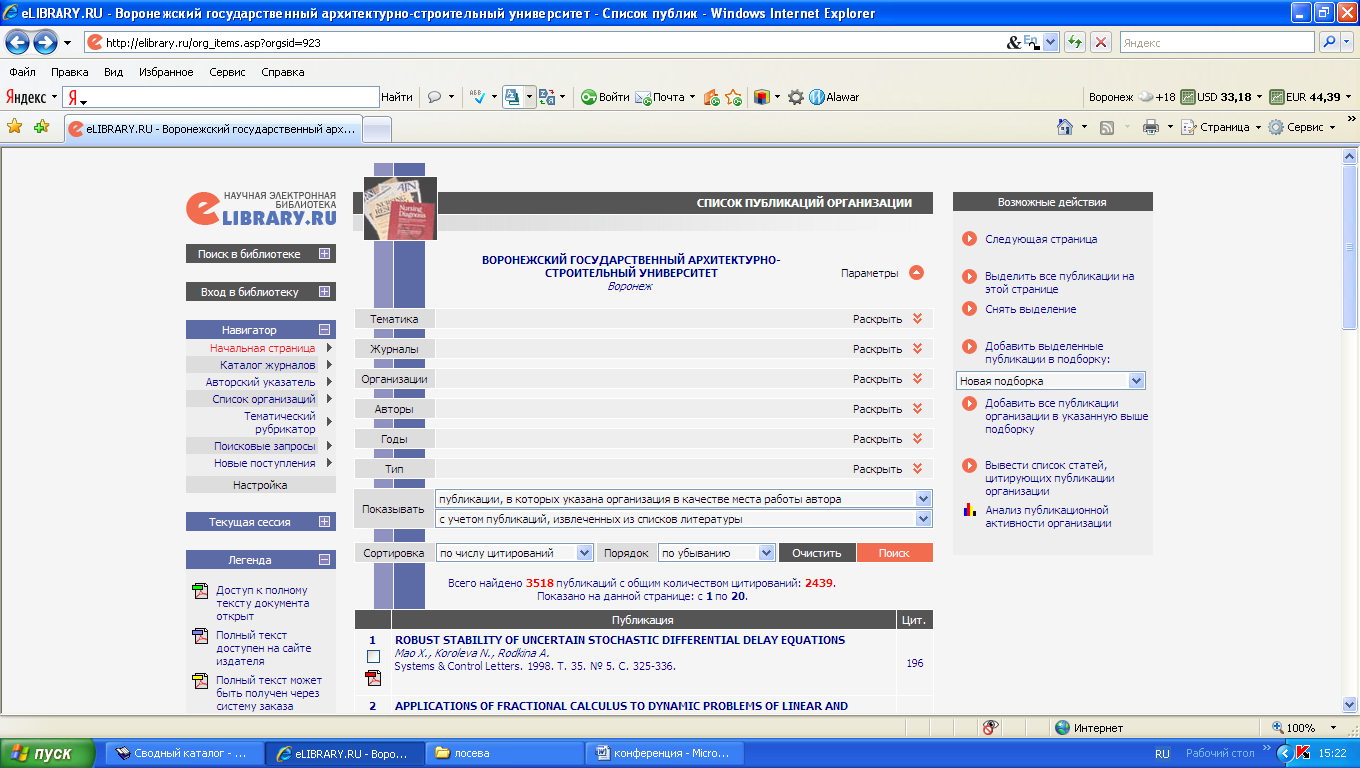 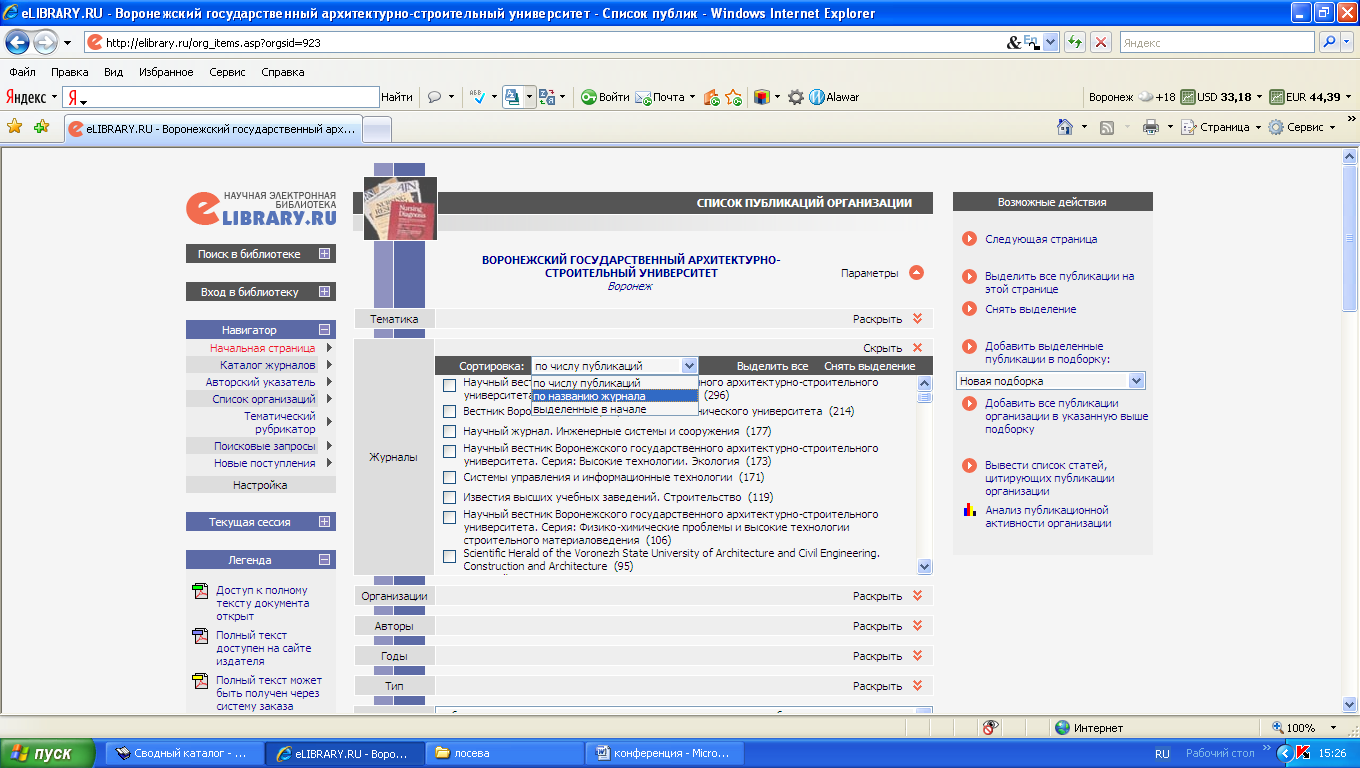 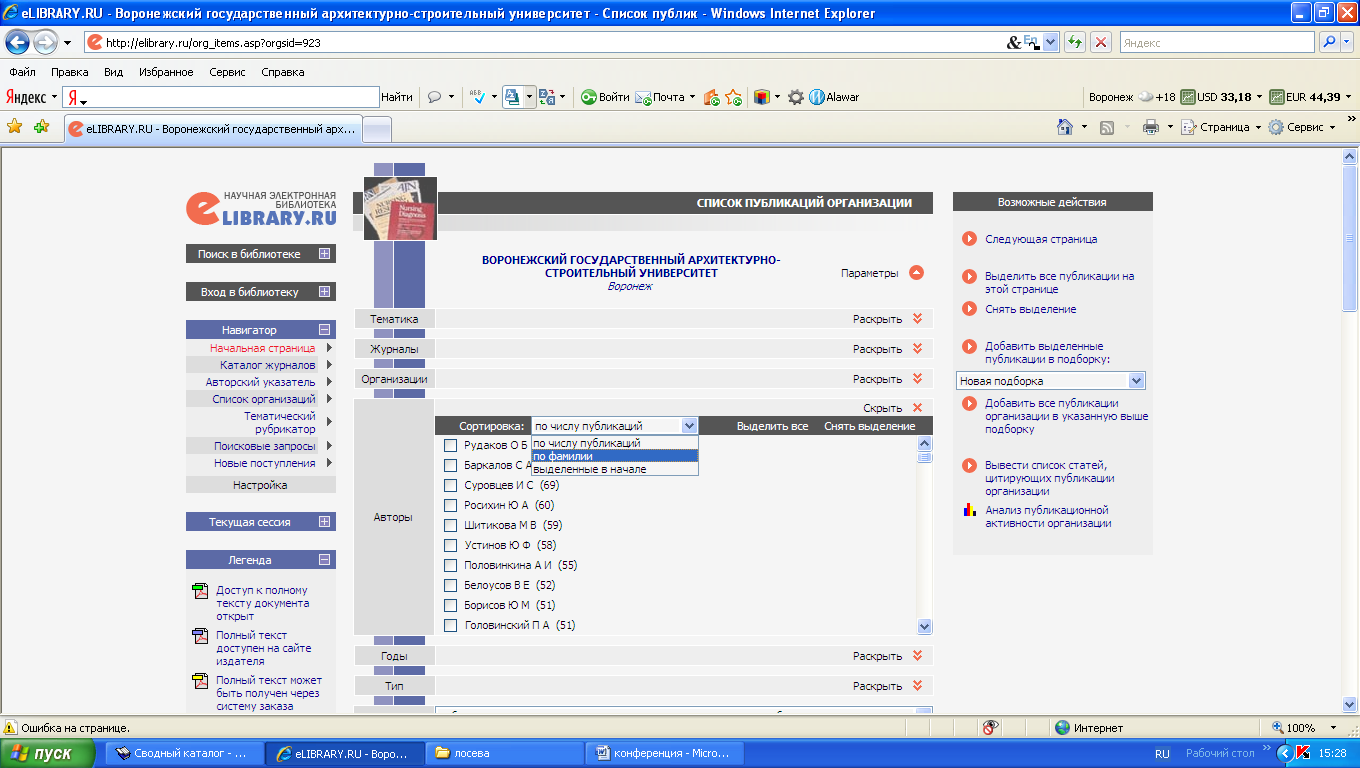 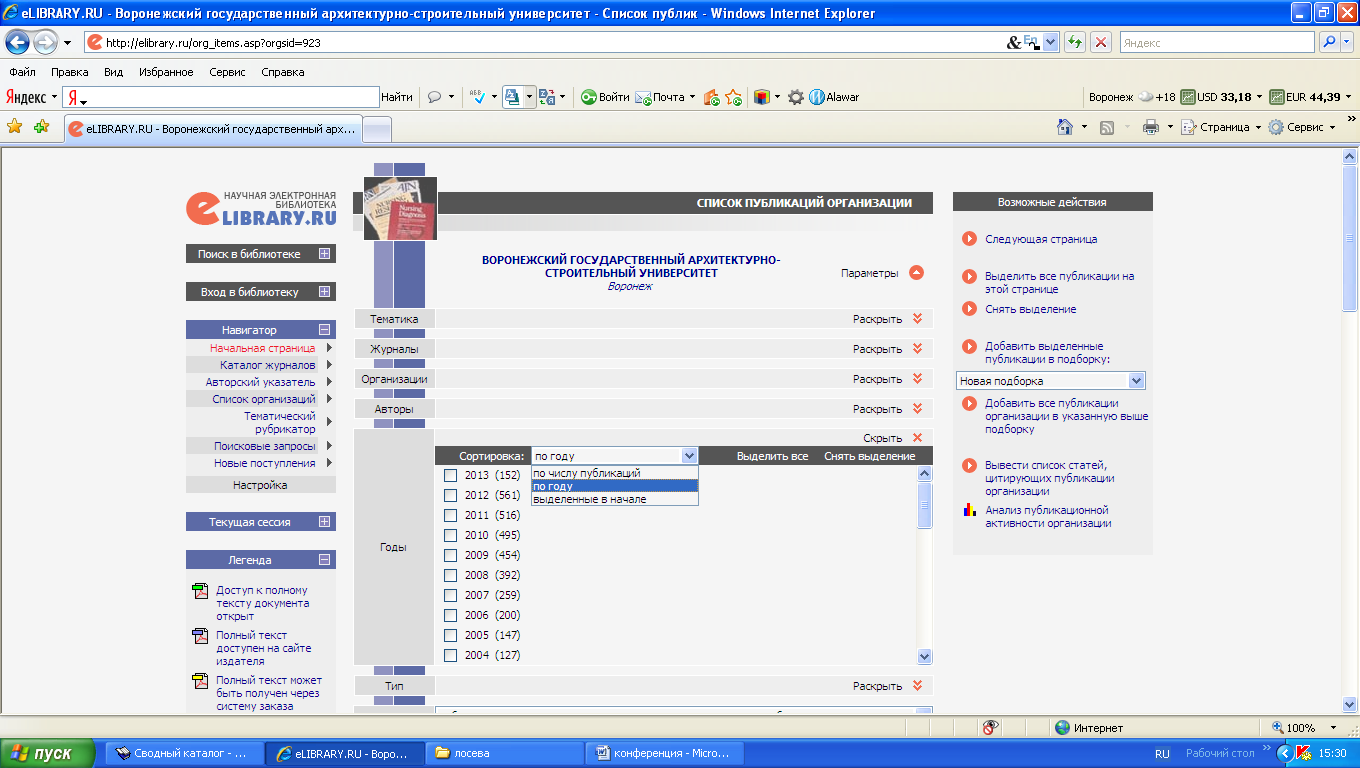 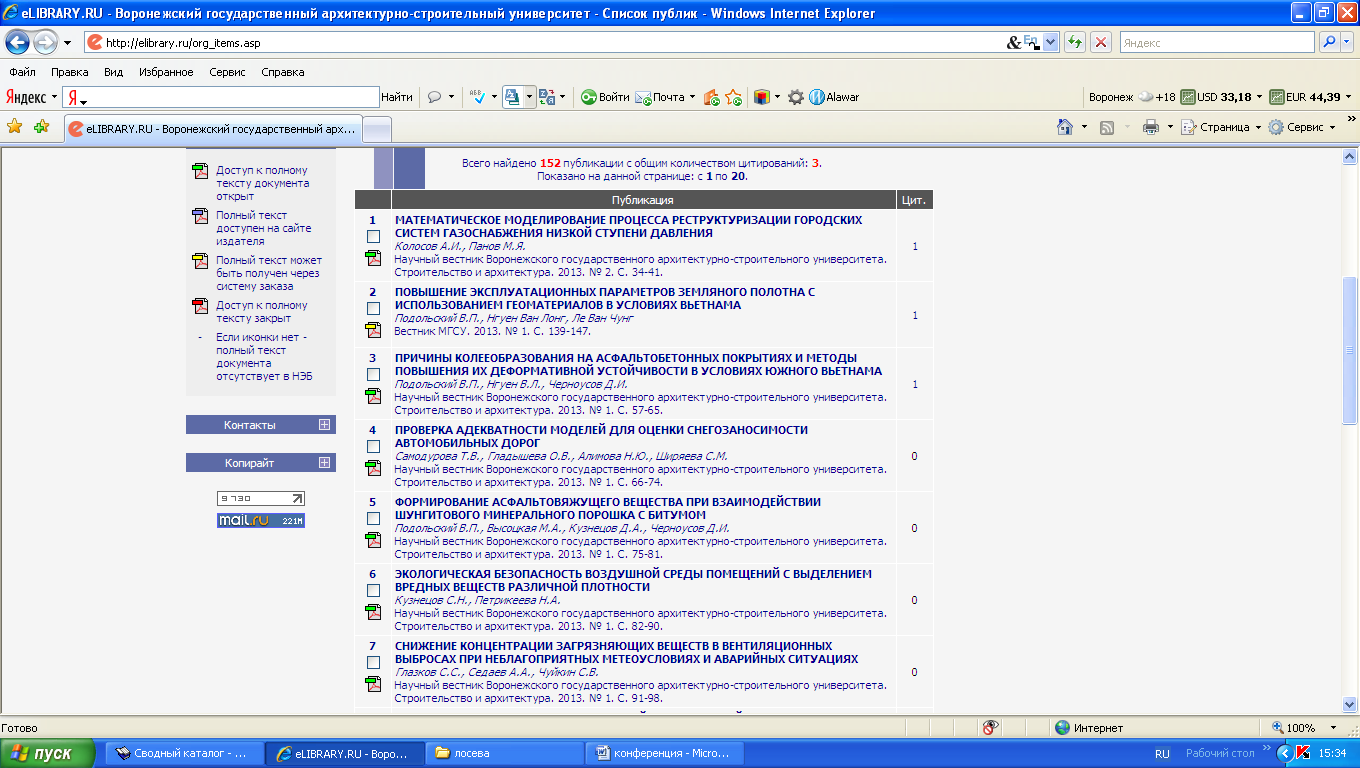 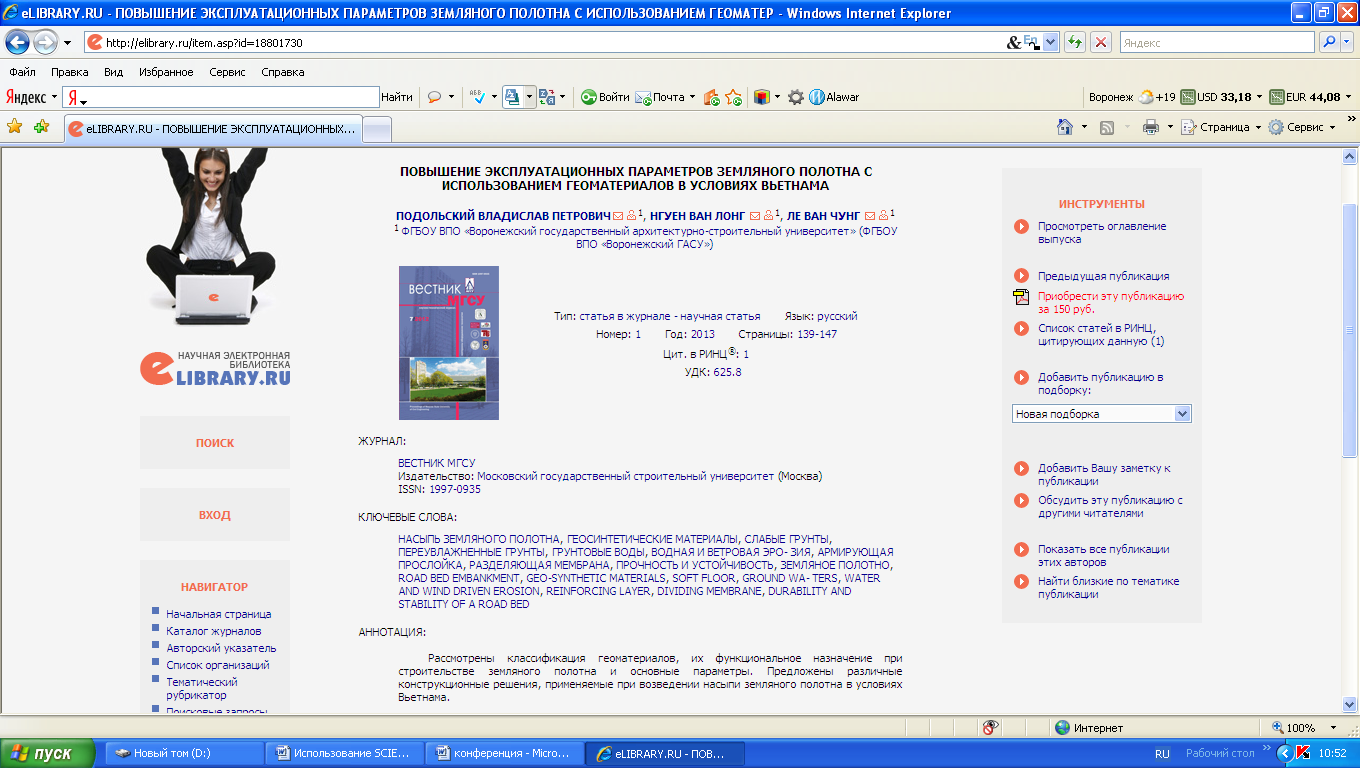 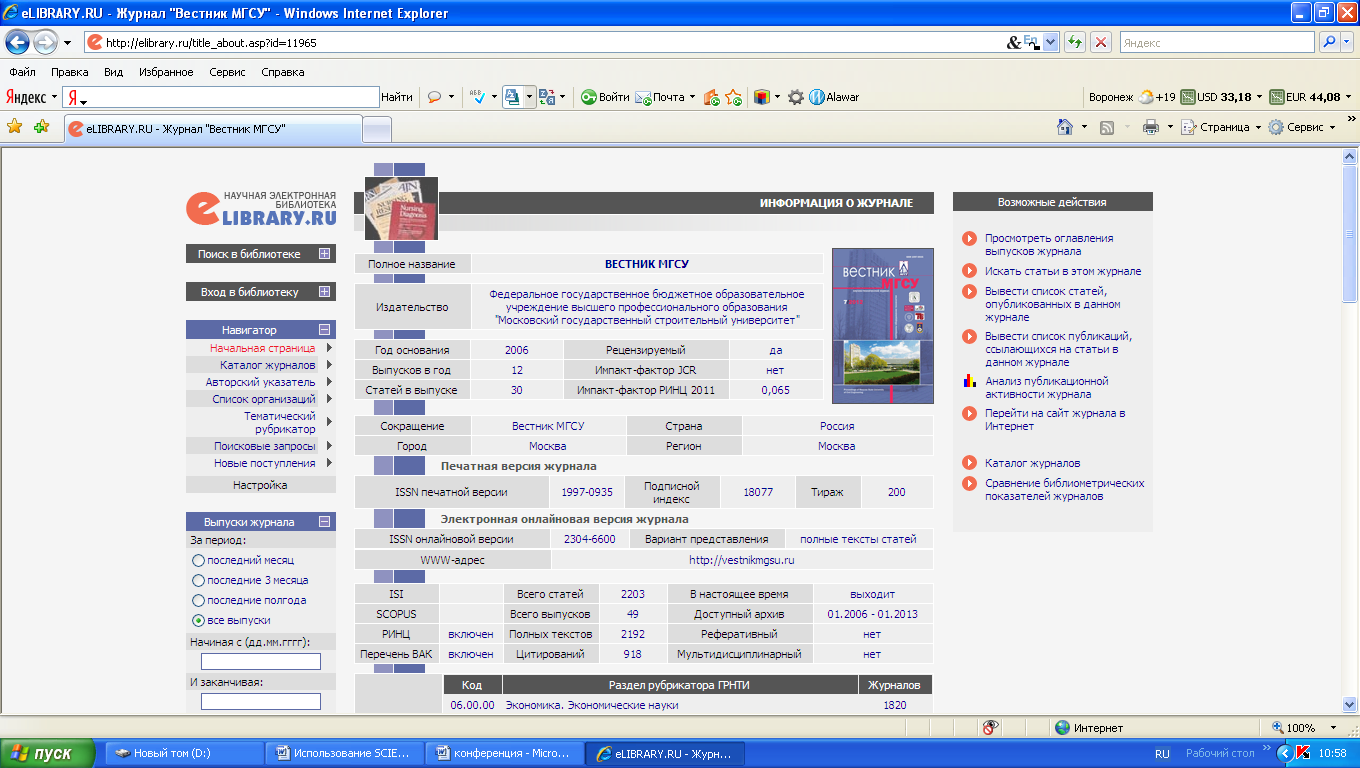 Таким образом, РИНЦ позволяет:

анализировать статистику публикационной активности отдельных авторов, авторских коллективов, организаций и журналов; 
находить публикации, цитируемые в отдельно взятой статье; 
находить публикации, цитирующие статью; 
просматривать сведения о журналах, авторах публикаций и организациях, в которых они работают.
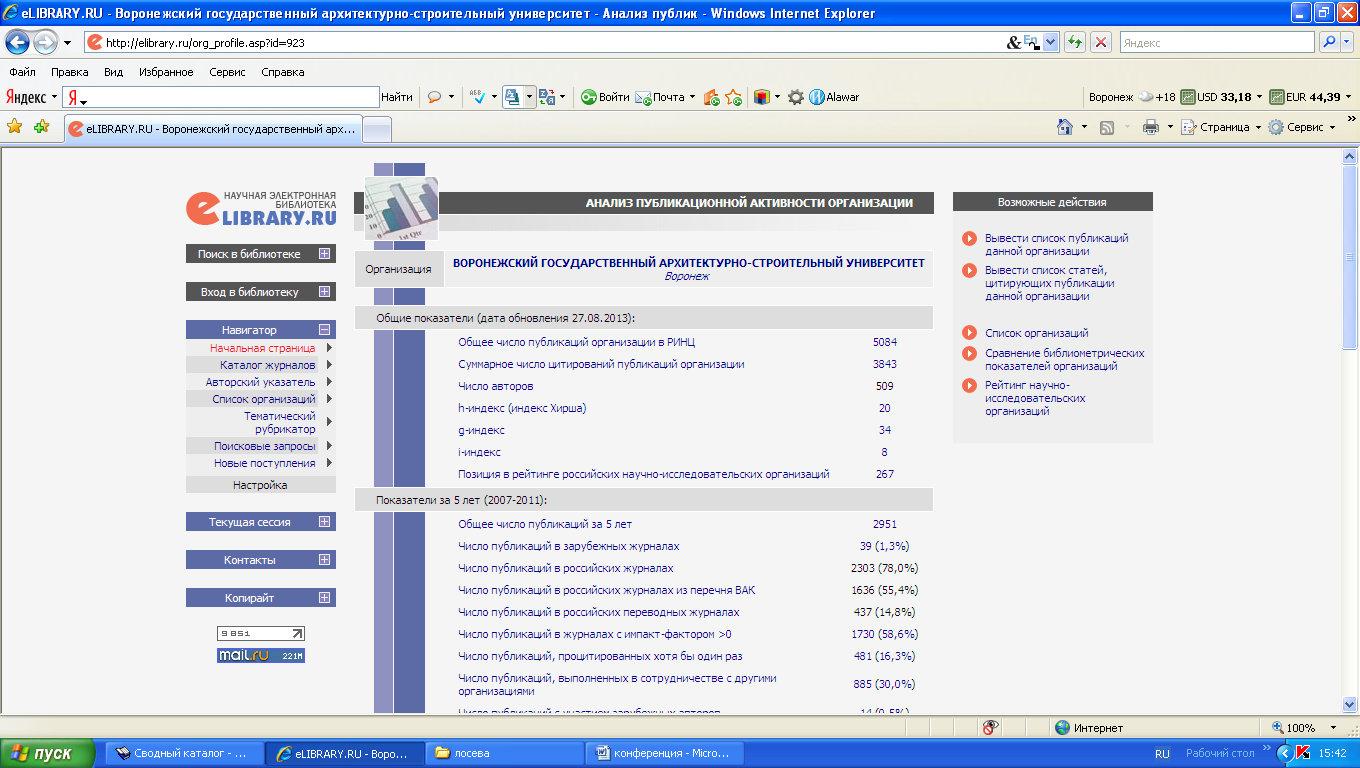 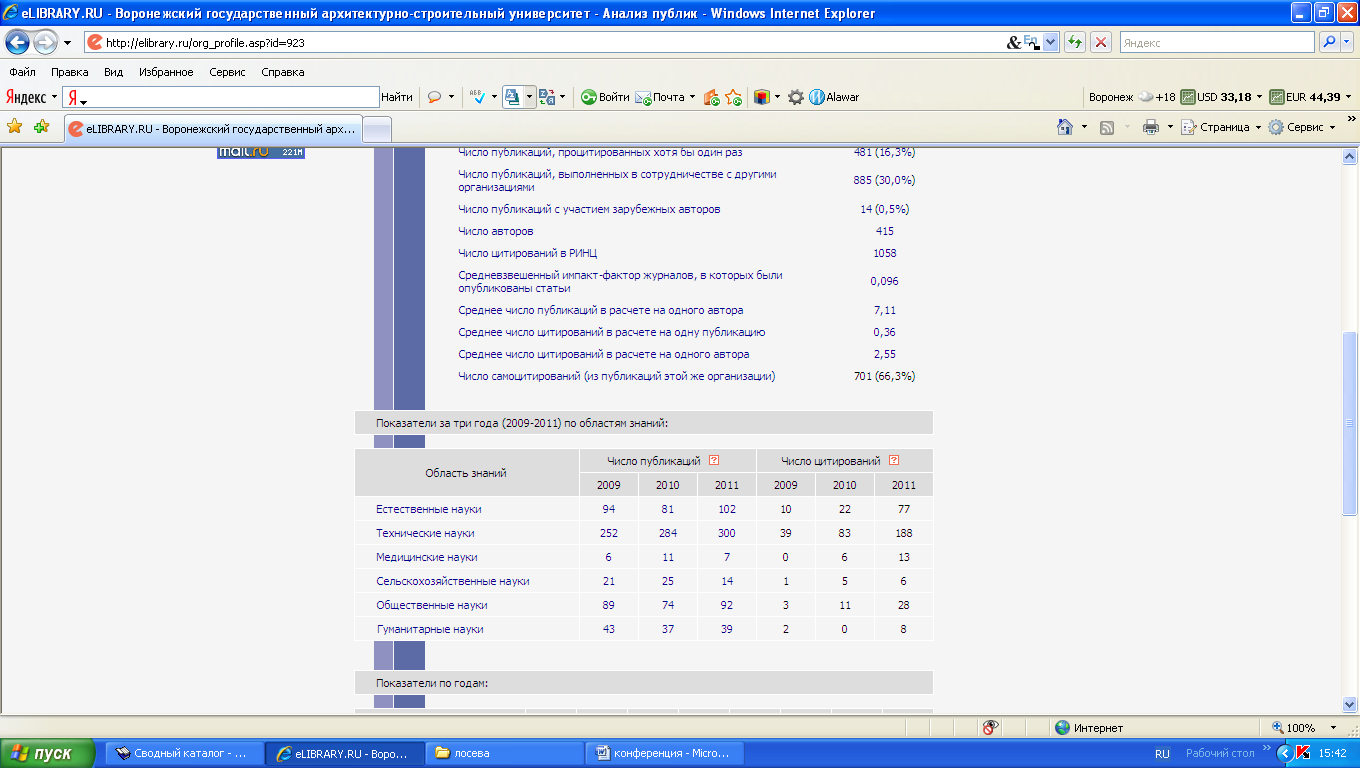 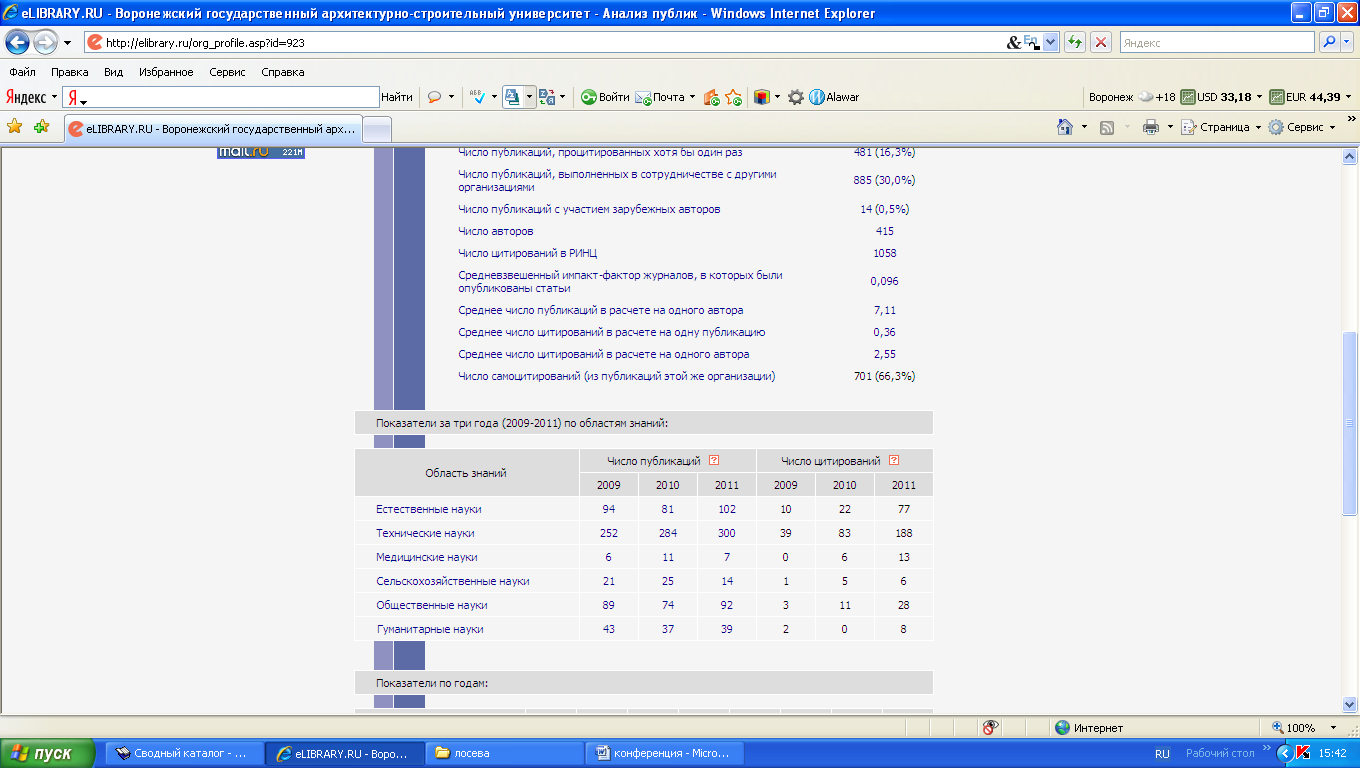 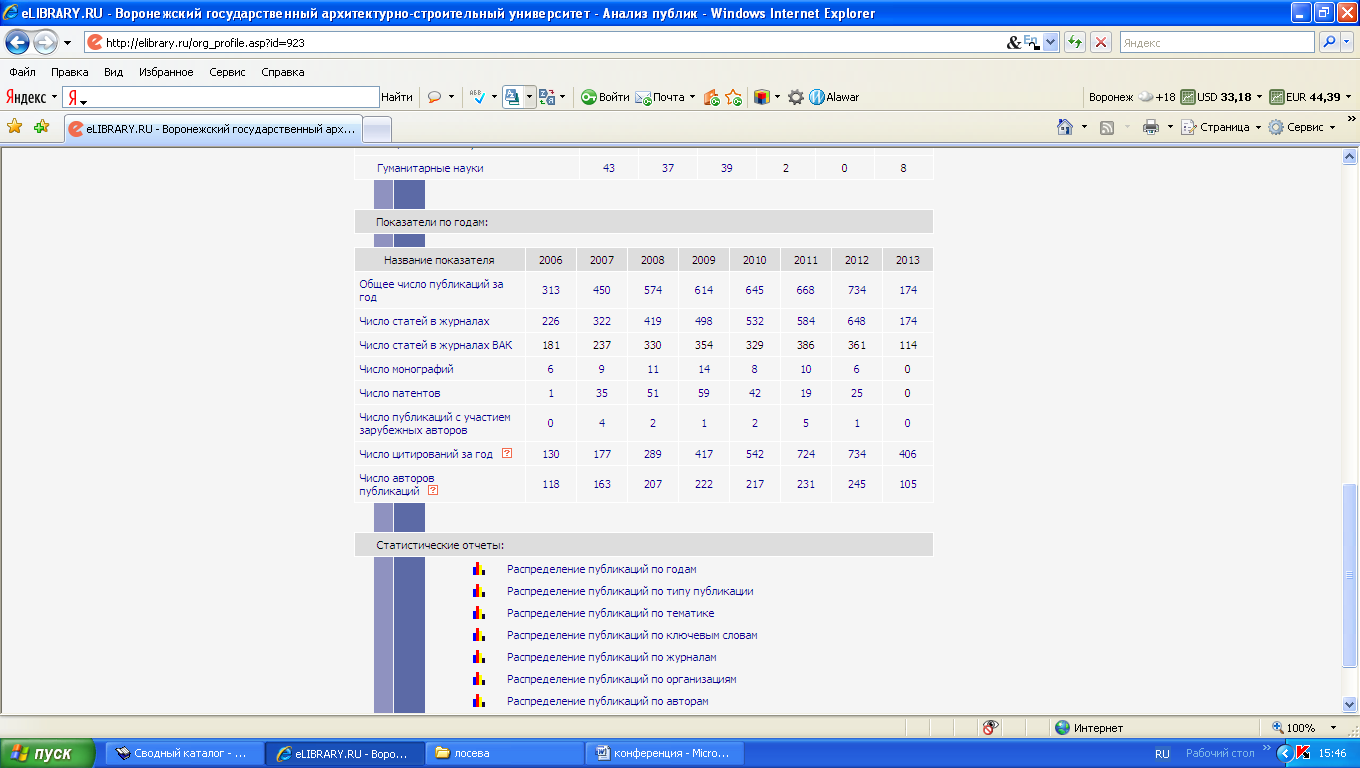 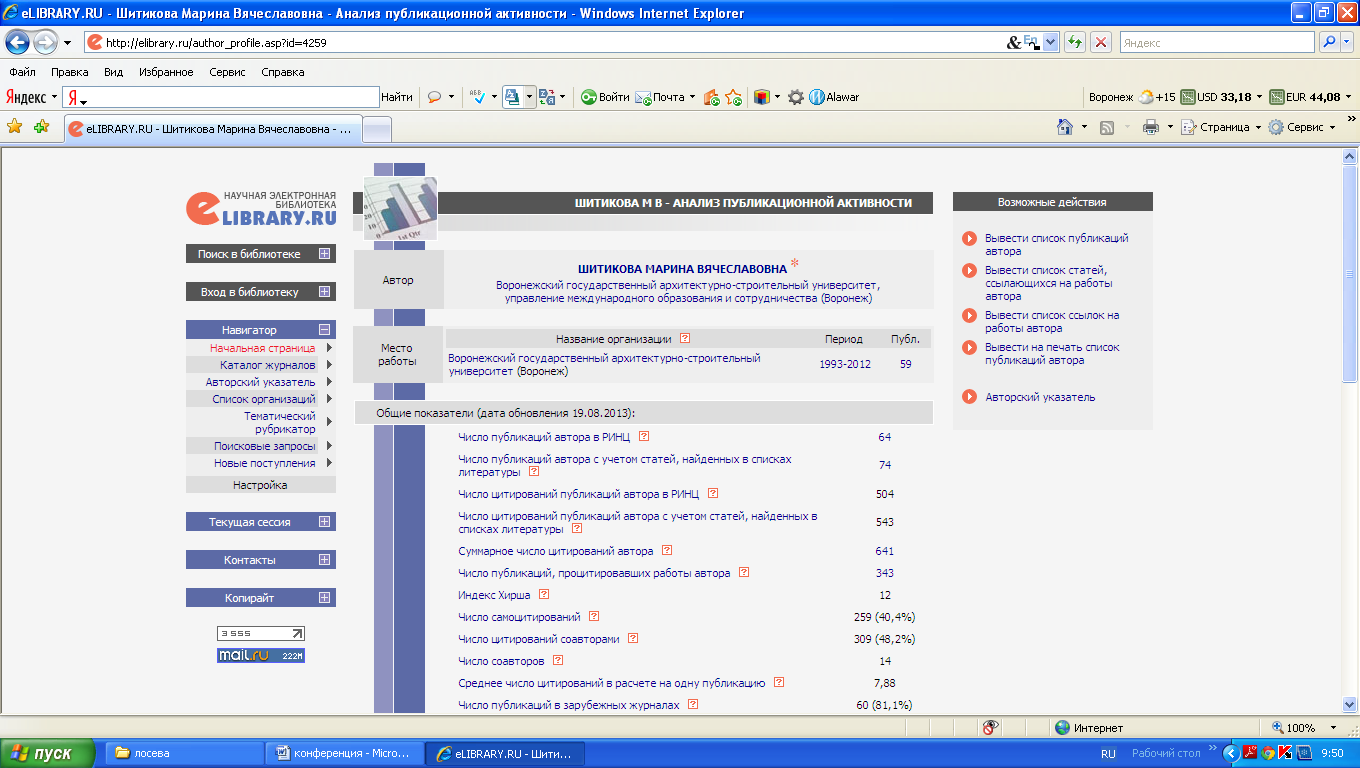 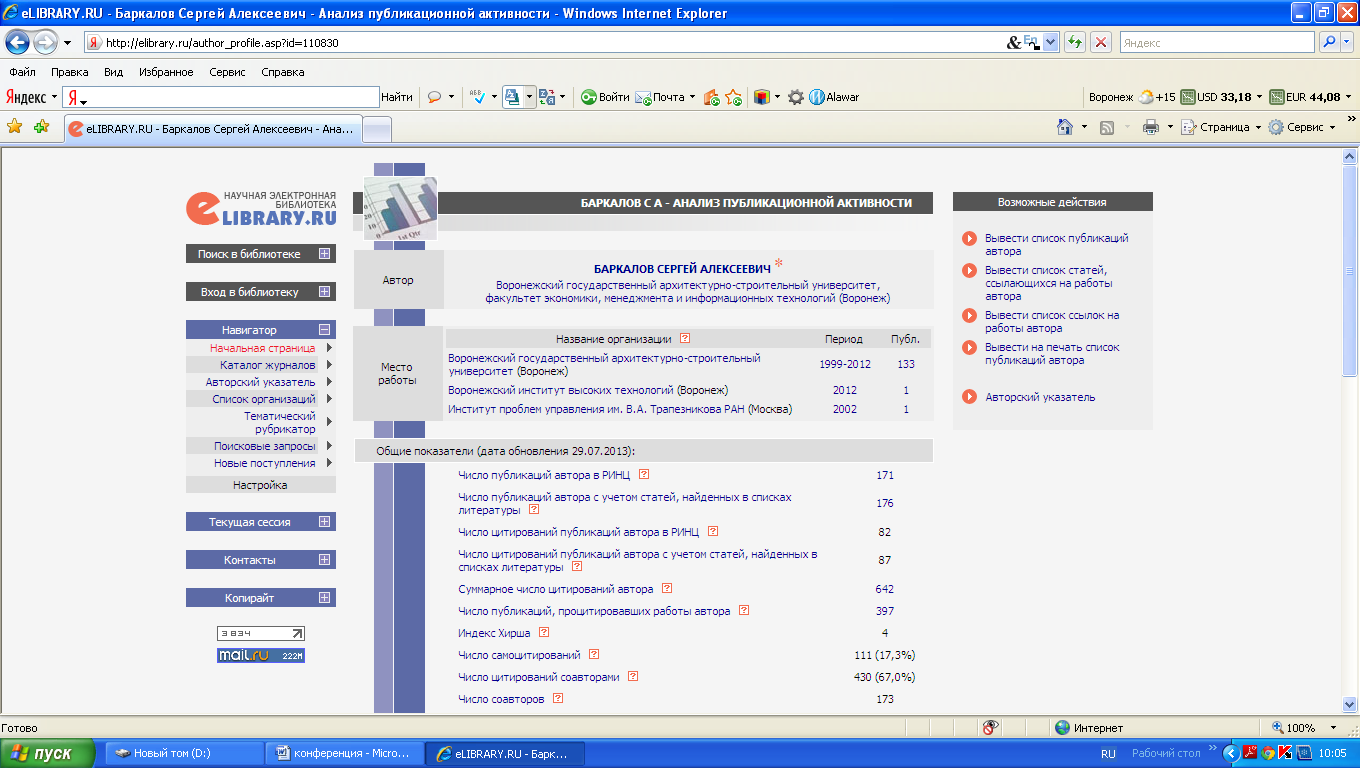 ПРЕДЛОЖЕНИЯ ДЛЯ ПОВЫШЕНИЯ ИНДЕКСА ЦИТИРУЕМОСТИ И ИНДЕКСА ХИРША:
Стремиться публиковать оригинальные статьи высокого научного и практического уровня, на которые охотно бы ссылались другие авторы. 
Публиковаться в соавторстве с коллегой, имеющим высокие наукометрические показатели. 
При направлении публикации в англоязычные издания, давать ссылки на собственные статьи, опубликованные в переводной литературе. 
Направлять статьи в журналы, поддерживаемые экспертным советом ВАК, где публикуемые материалы проходят тщательную научную экспертизу и доступны в сети Интернет. 
Увеличить обмен ссылками с коллегами, а также самоцитируемость. 
Составлять качественные рефераты. 
Внимательнее относиться к правильному библиографическому оформлению своих статей и пристатейных списков литературы, к написанию фамилии и инициалов, названию организации. При составлении списков литературы необходимо соблюдать требования ГОСТ.
Спасибо за внимание!